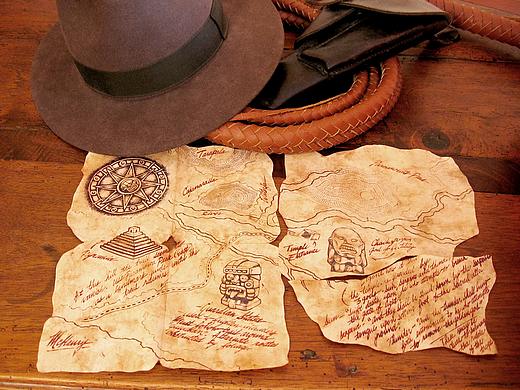 Неоромантизму літературі к. ХІХ- - п. ХХ ст.
Проблема визначення
Поетика й проблематика
Еволюція неоромантичного героя: Р.Кіплінг, Дж.Конрад, Дж.Лондон
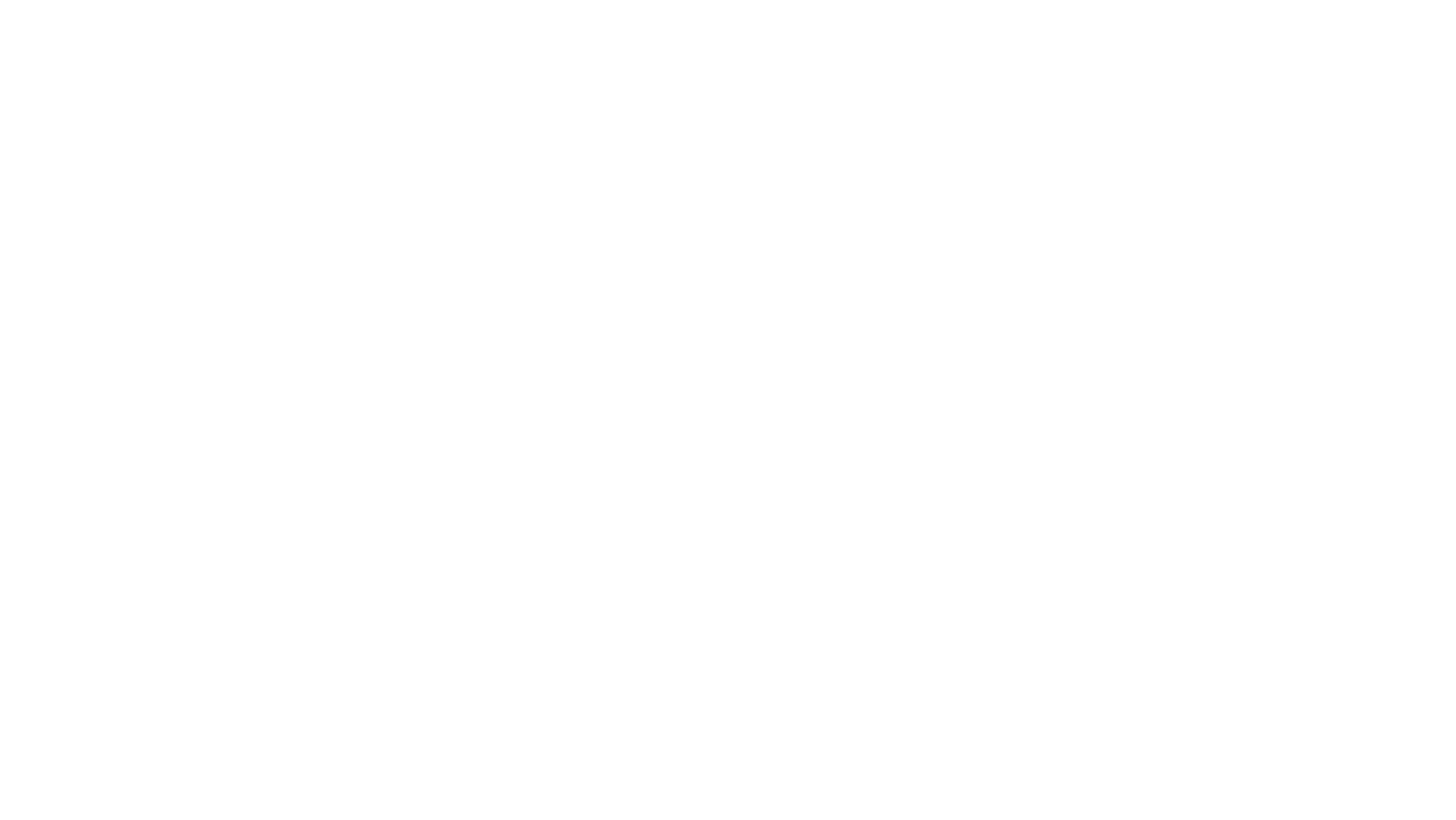 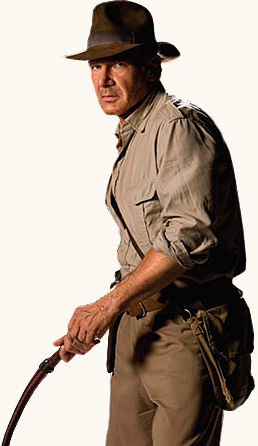 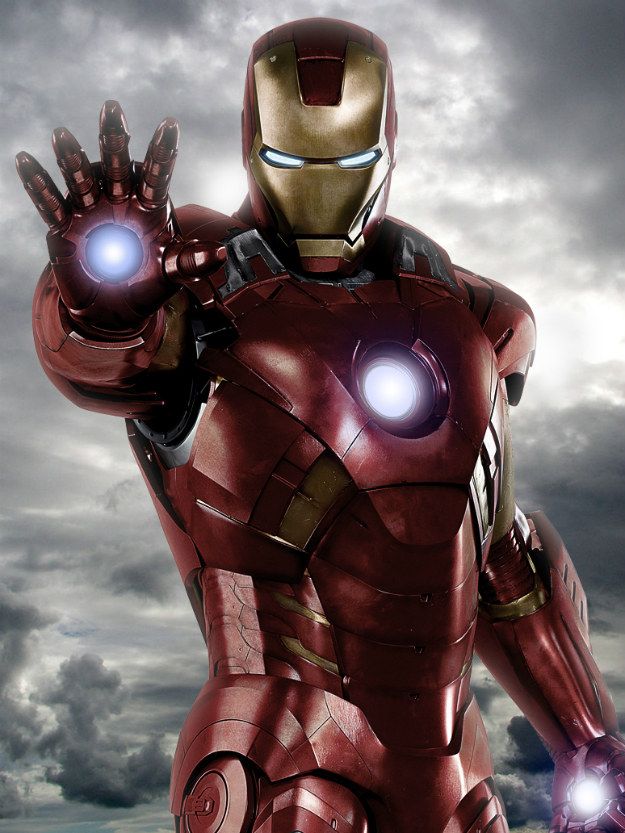 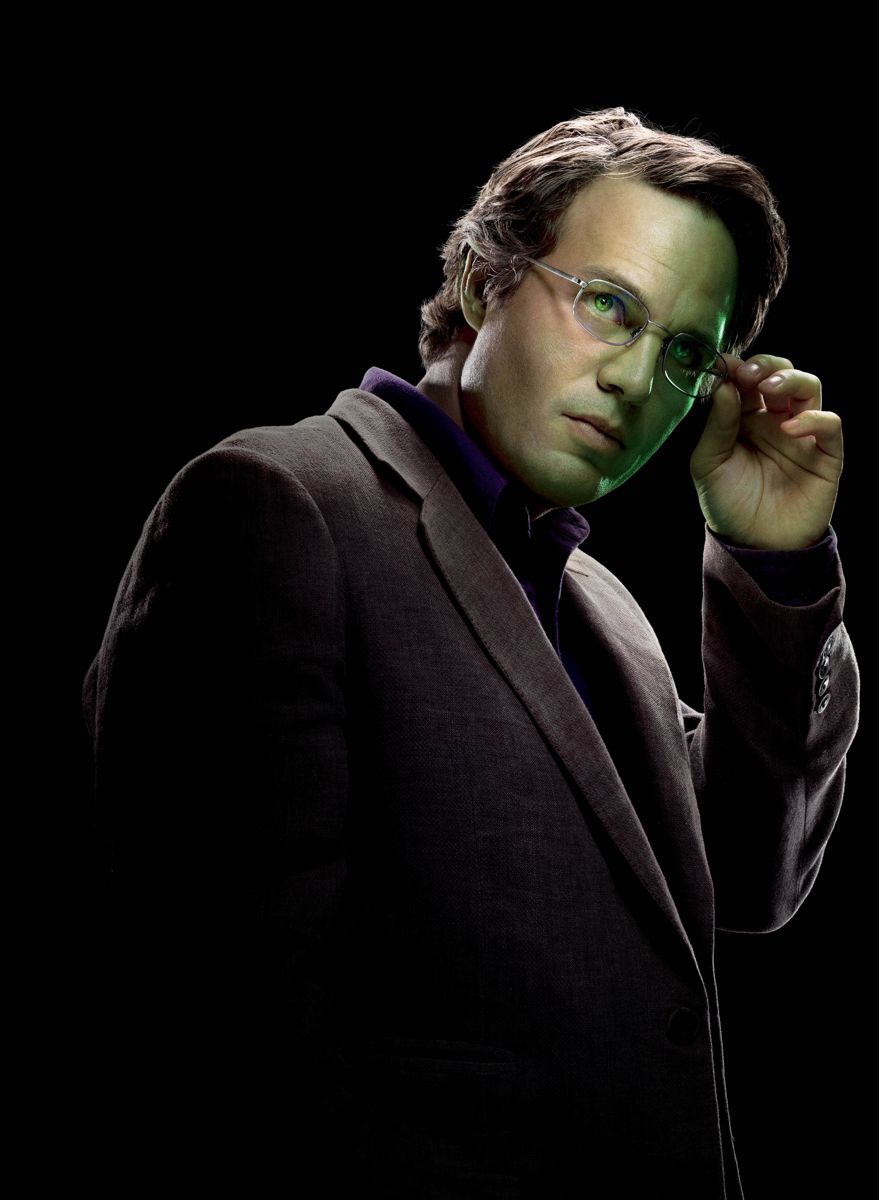 Що спільного?
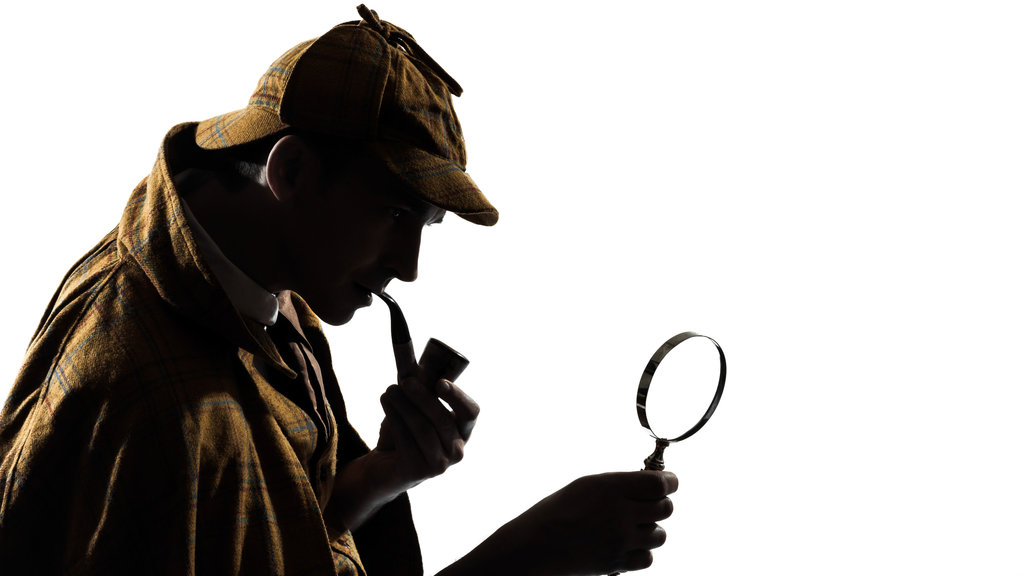 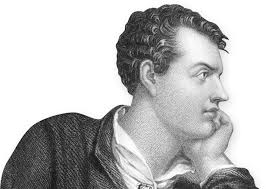 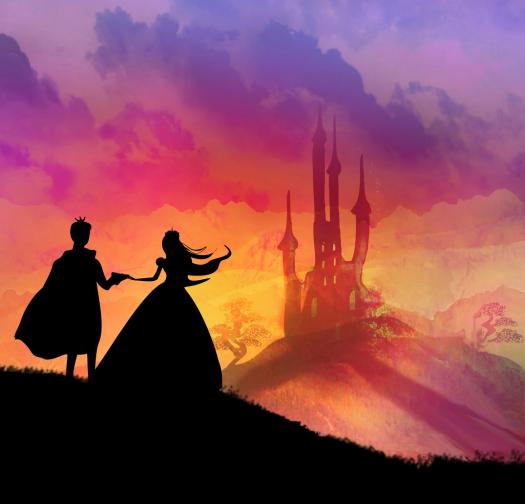 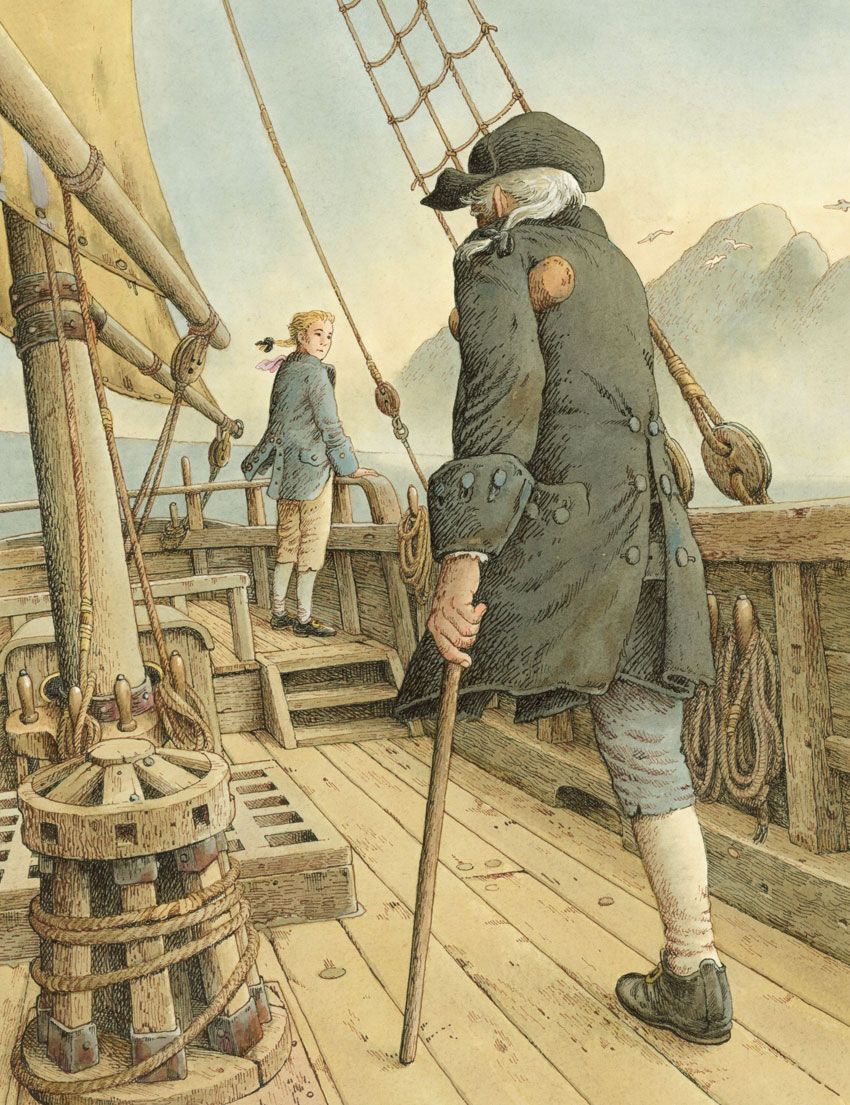 «Будемо в міру сил вчити народ        радості. Й пам’ятатимемо, що уроки мають звучати бадьоро й натхненно, мають зміцнювати в людях мужність»                           Роберт Льюіс Стівенсон
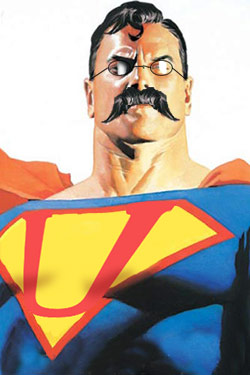 Ніцшеанська «надлюдина»
Радикальний егоцентрик
Завойовник
Активний перетворювач світу
Живе «тут і зараз»
Гармонія душі й тіла, «звіра й мудреця»
Індивідуалістична мораль: «по той бік добра і зла»
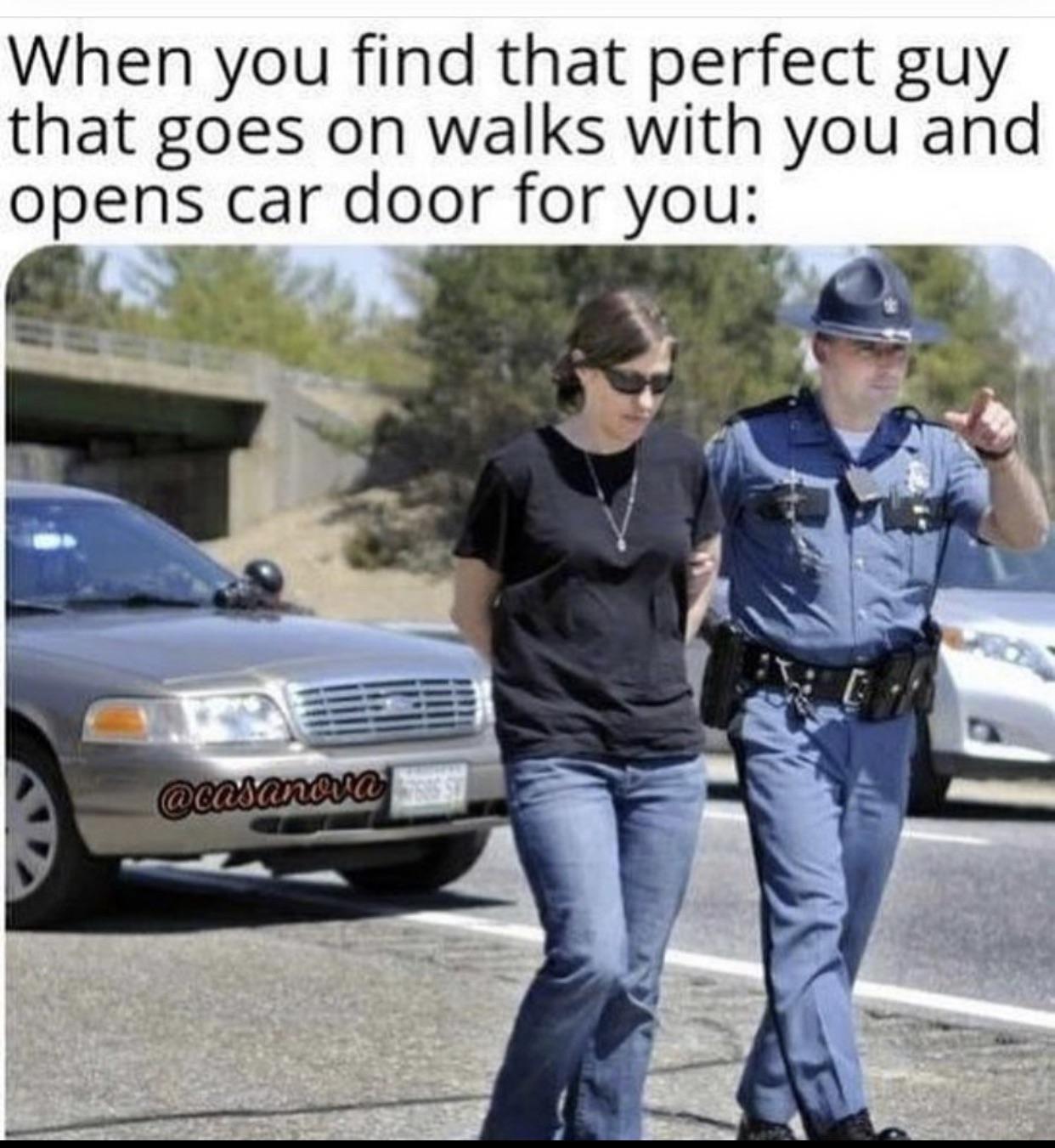 Джентльмен
Зовнішний вигляд
Поведінка
Соціальний статус 
Професія
Вікторіанський джентльмен: витоки міфу
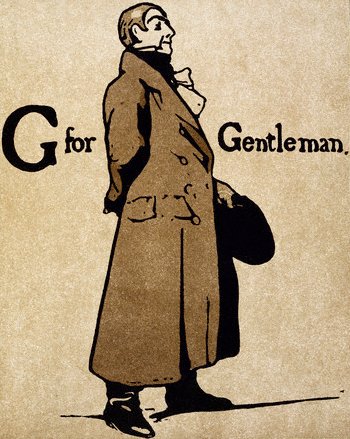 Конфлікт аристократії й середнього класу;
Демократизація суспільства;  
Ностальгія за лицарством;
Становлення self-made man
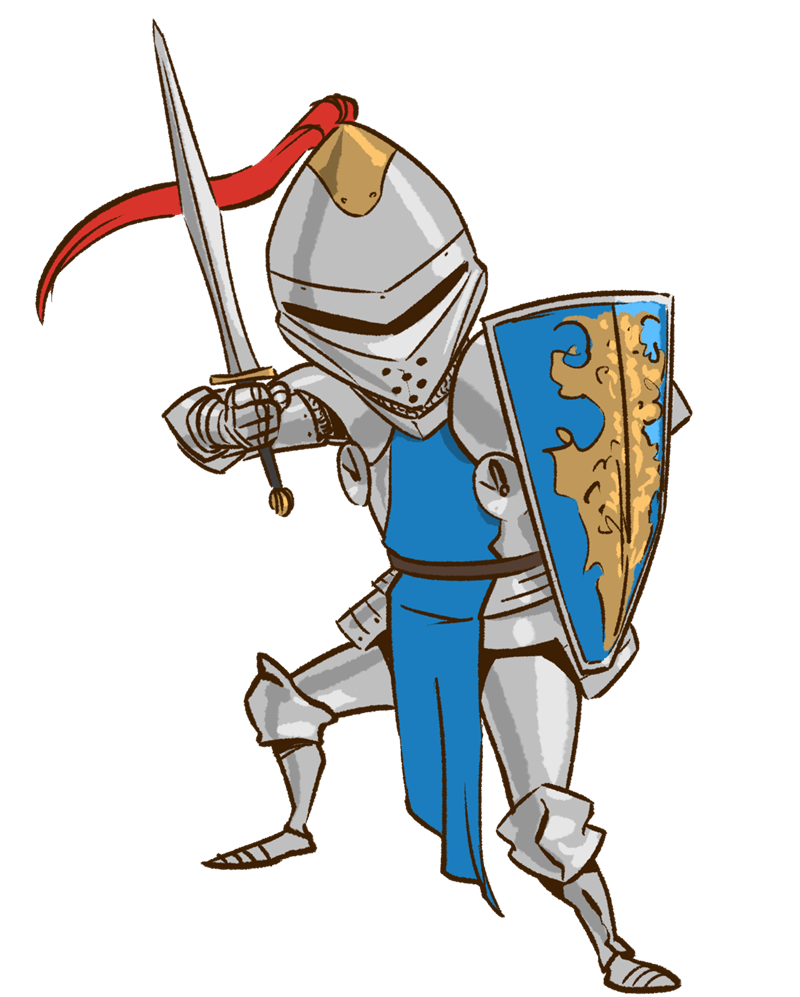 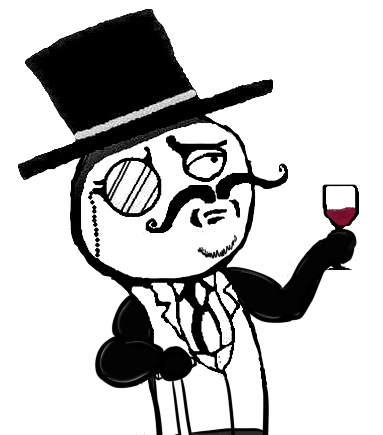 Редьярд Кіплінг. «Якщо…»
Як вистоїш, коли всі проти тебе—
Упали духом і тебе кленуть, 
Як всупереч усім ти віриш в себе,
А з їх невіри також візьмеш суть;
Якщо чекати зможеш ти невтомно,
Оббріханий — мовчати і пройти
Під поглядом ненависті, притому
Не грати цноти ані доброти;

Як зможеш мріять — 
в мрійництво не впасти,
І думать — не творити думки культ,
Якщо Тріумф, зарівно як Нещастя,
Сприймеш як дим і вітер на віку;
Якщо стерпиш, як з правди твого слова
Пройдисвіт ставить пастку на простих,
Якщо впаде все, чим ти жив, і знову
Зумієш все почати — і звести;


Якщо ти зможеш в пориві одному
Поставить все на карту — і програть,
А потім — все спочатку, і нікому
Про втрати й слова навіть не сказать;
Якщо ти змусиш Серце, Нерви, Жили
Служити ще, коли уже в тобі
Усе згоріло, вигасло — лишилась
Одна лиш Воля — встоять в боротьбі;

Як зможеш гідно річ вести з юрбою
І з Королем не втратиш простоти,
Якщо усі рахуються з тобою —
На відстані, яку відміриш ти;
Якщо ущерть наповниш біг хвилини
Снагою дум, енергією дій,
Тоді весь світ тобі належить, сину,
І більше: ти — Людина, сину мій.
Неоромантизм: проблематика
Неоромантизм: поетика
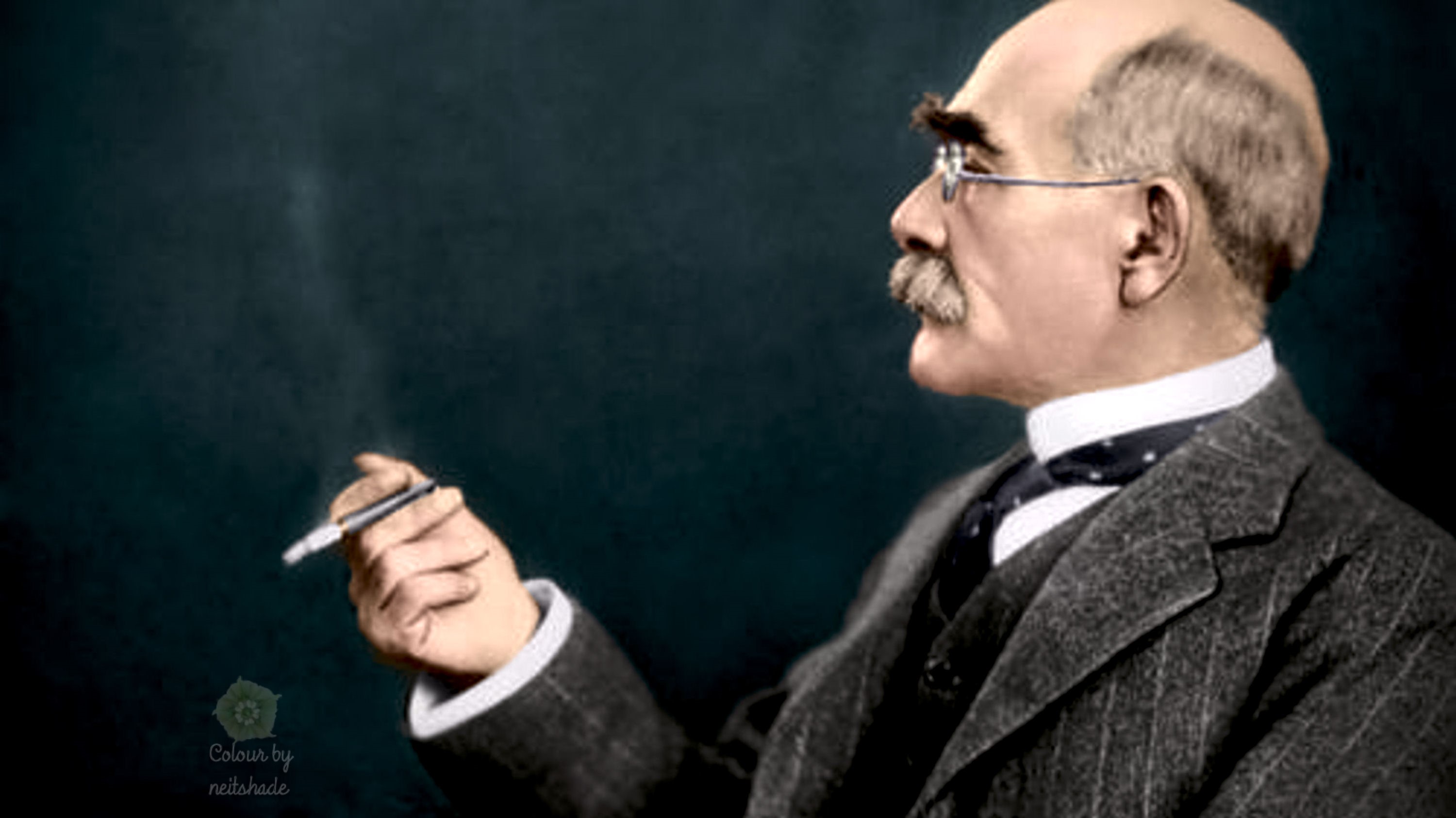 Речі великі 
              всі, як одна:
Коні, Дівчата, 
            Влада й Війна.
Редьярд Кіплінг
Схід і Захід
«Розтління цивілізацією»
«Кодекс честі»
Ініціація через зіткнення з небезпекою
«Тягар білих» 
Стоїцизм
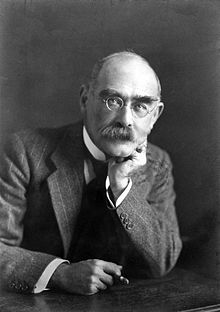 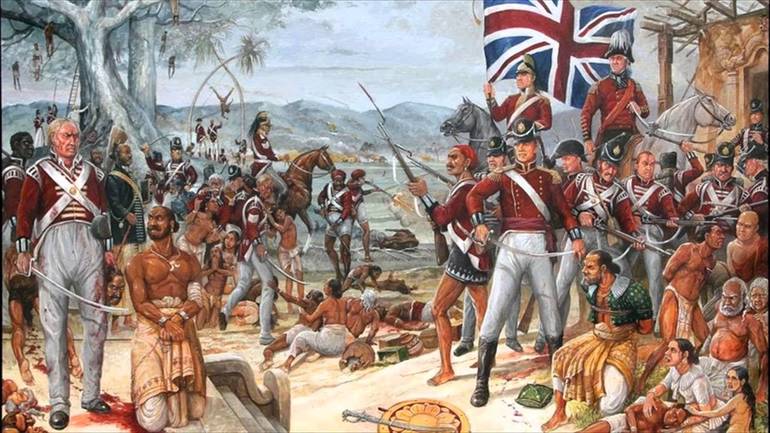 Беріть тягар той Білих,
Зішліть туди свій цвіт,
Синів, щоб торували
Новим підданцям слід;
Служили за поденне —
Завжди напоготів —
Юрбі хистких, похмурих
Дітей-напівчортів.

Беріть тягар той Білих —
Терпляче поруч йти,
Ховати прояв сили
І проблиск гордости;
Сто раз просте і ясне
Доводити до всіх,
Чужих шукати вигід
Та інтересів їх.

Беріть тягар той Білих —
Лють мирної війни:
Забий той вічний голод,
Хвороби ті спини...
І вже коли замріє
Жаданий той кінець,
Дикунська Лінь і Дурість
Зведе все нанівець.
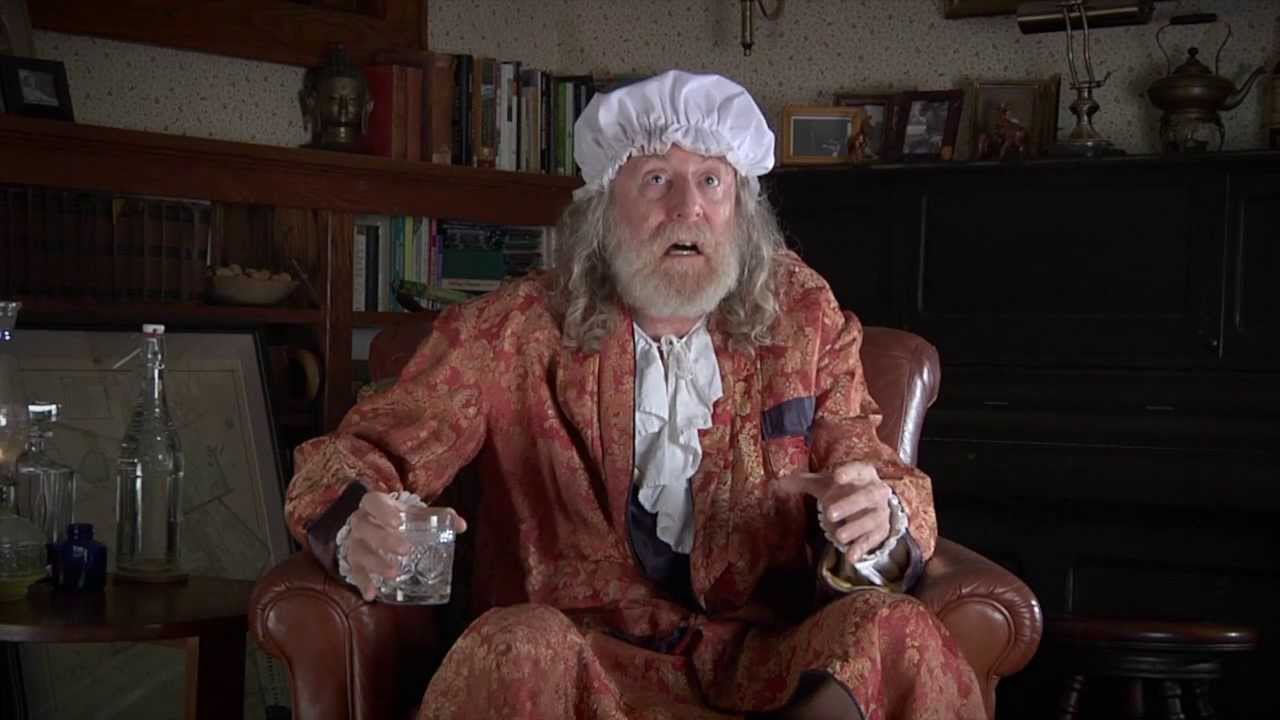 «Мэри Глостер»
Харроу и Тринити-колледж.       		А надо б отправить в моря!Я дал тебе воспитанье, 	   	         	и дал его, вижу, зря.Тому, что казалось мне нужным, 		ты вовсе не был рад,И то, что зовешь ты жизнью, 			я называю — разврат.
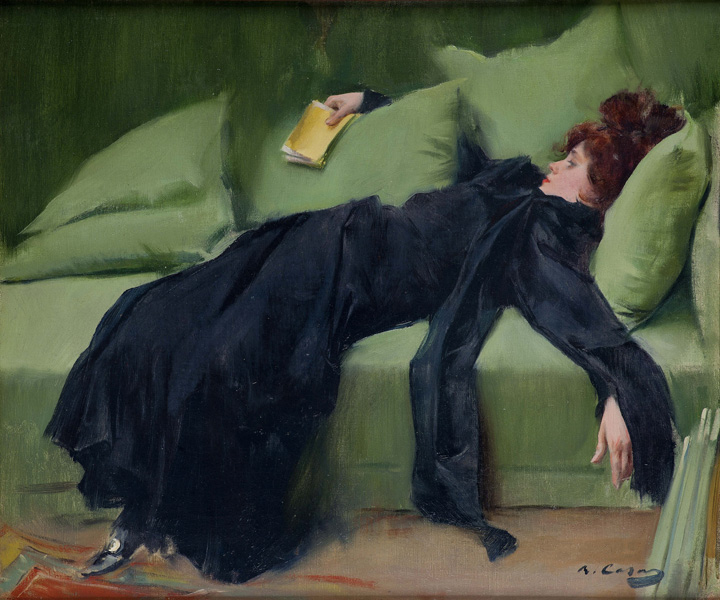 Гравюры, фарфор и книги — вот твоя колея,
В колледже квартирой шлюхи была квартира твоя.
Ты женился на этой костлявой, 
			длинной, как карандаш,
От нее ты набрался спеси; но скажи, где ребенок ваш?
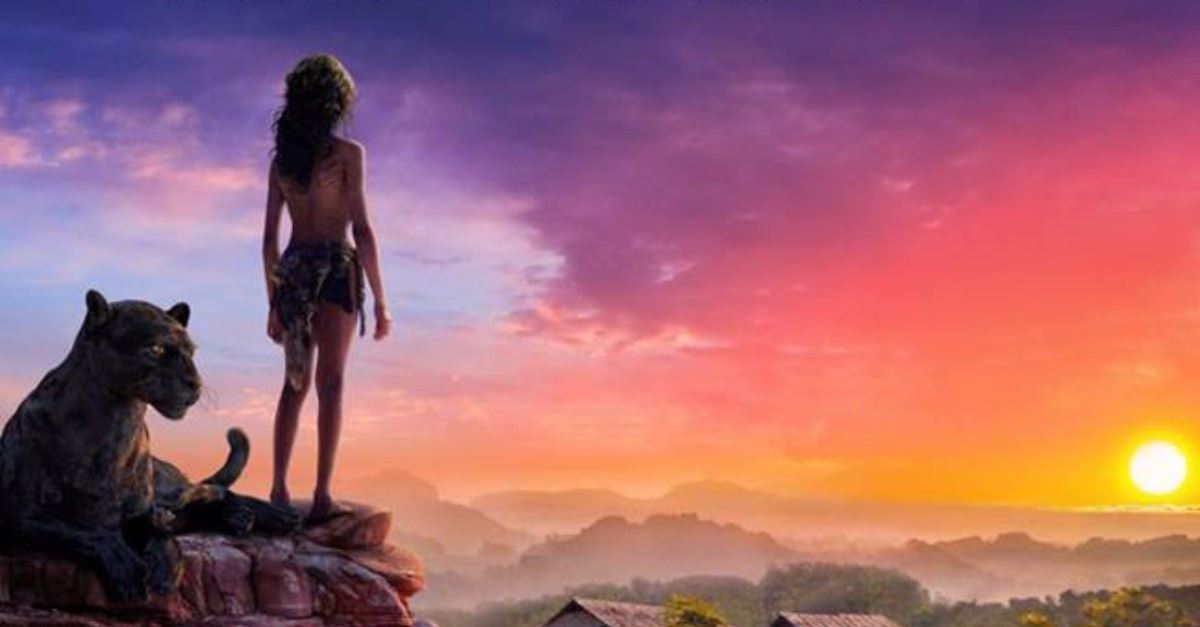 МАУГЛІ
Джунглі = соціум
аристократія: Багіра, Шерхан, Хатхі
юриспруденція: Балу
духовенство: Каа
середній клас: вовки
робітничий класс: здобич
нижчі класи: падальщики
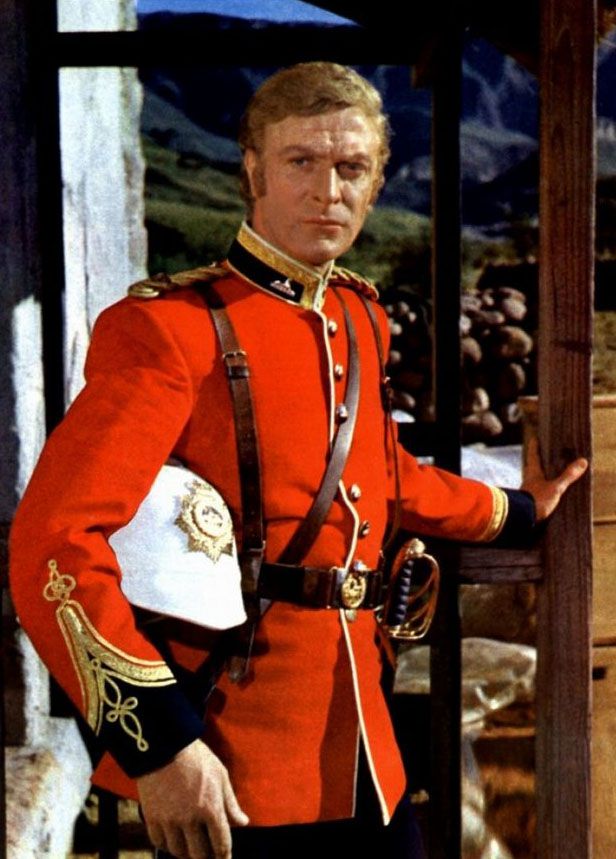 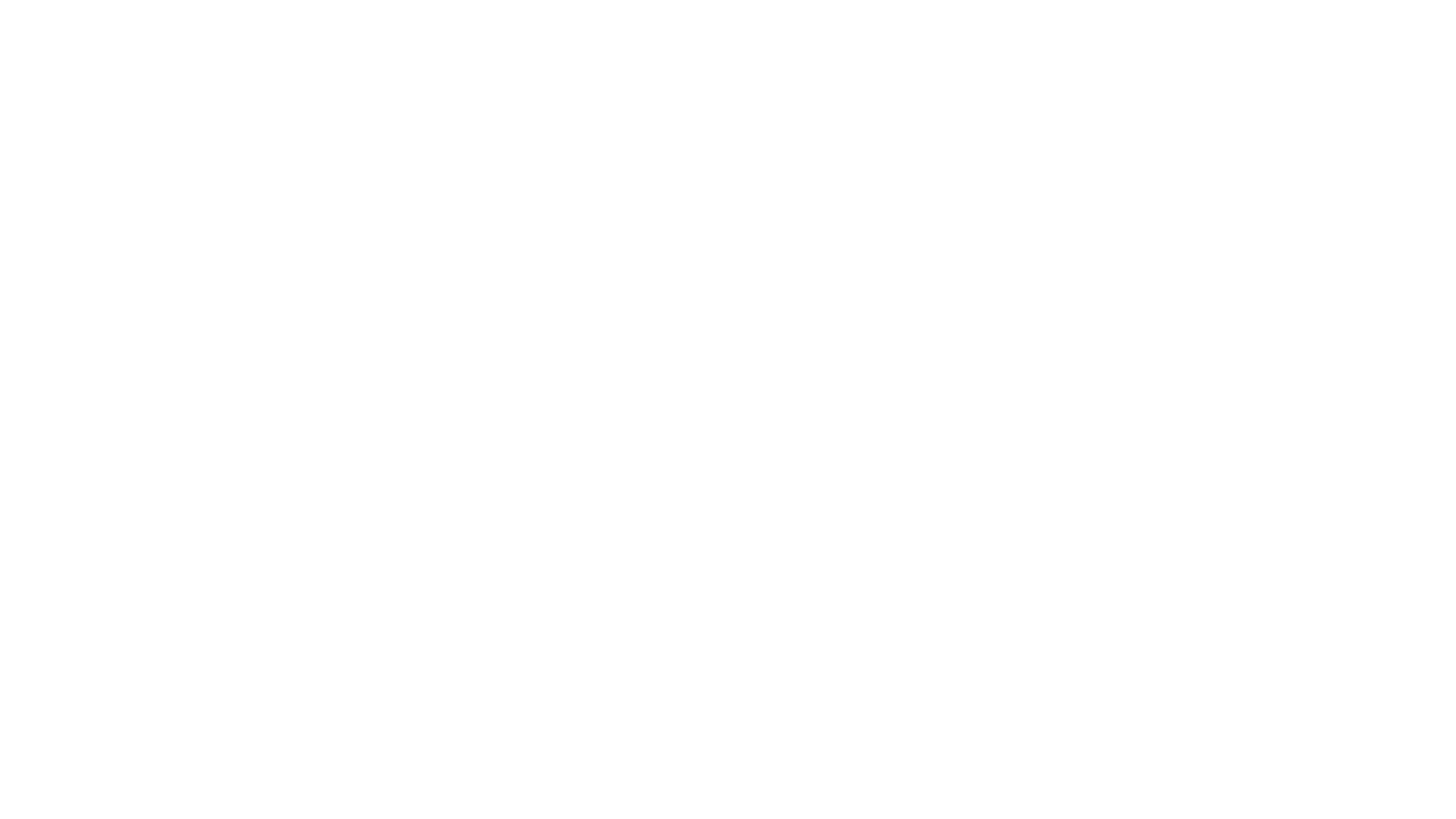 «Мауглі»: колоніальна проблематика
«У лісі Рукх»: Мауглі vs Гісборн
Конфлікт Мауглі з місцевим населенням
Біла людина – носій закону й порядку
Колонізація на основі «спільних цінностей»
Утилітаризм
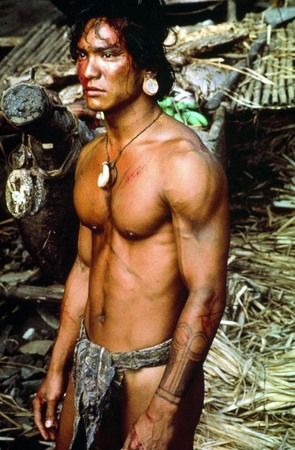 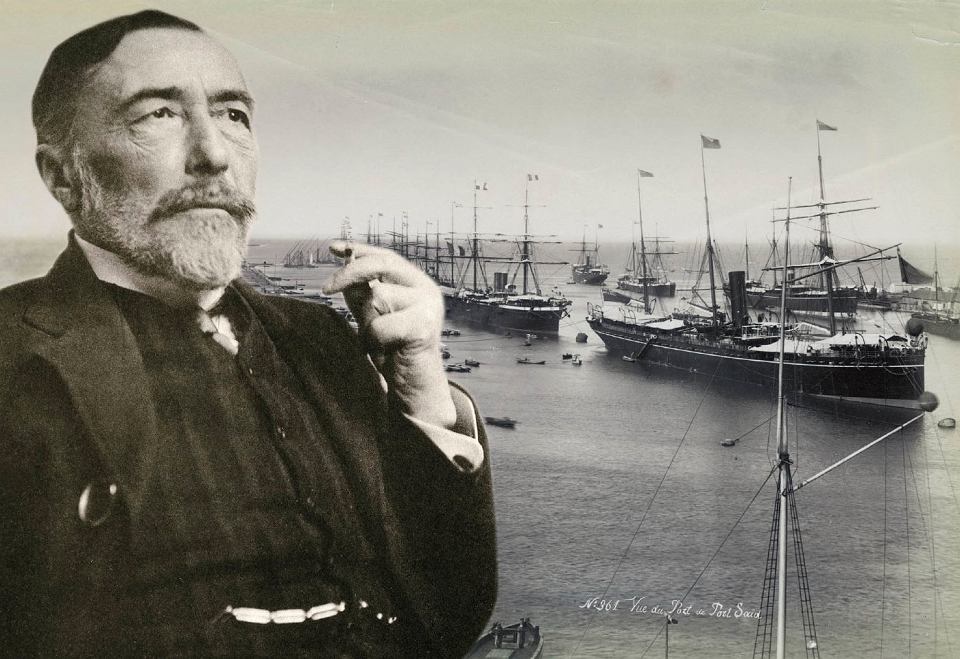 Віра в надприродне походження зла не потрібна, люди й самі здатні на будь-яке зло.

Джозеф Конрад
Джозеф Конрад (Теодор Юзеф Коженьовський)
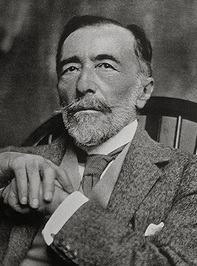 Людина й стихія: море, війна, пристрасть
Становлення особистості через подолання самого себе
«Героїзм відчаю»
«Темна сторона» суспільства й людської природи
«Спокуса темрявою»
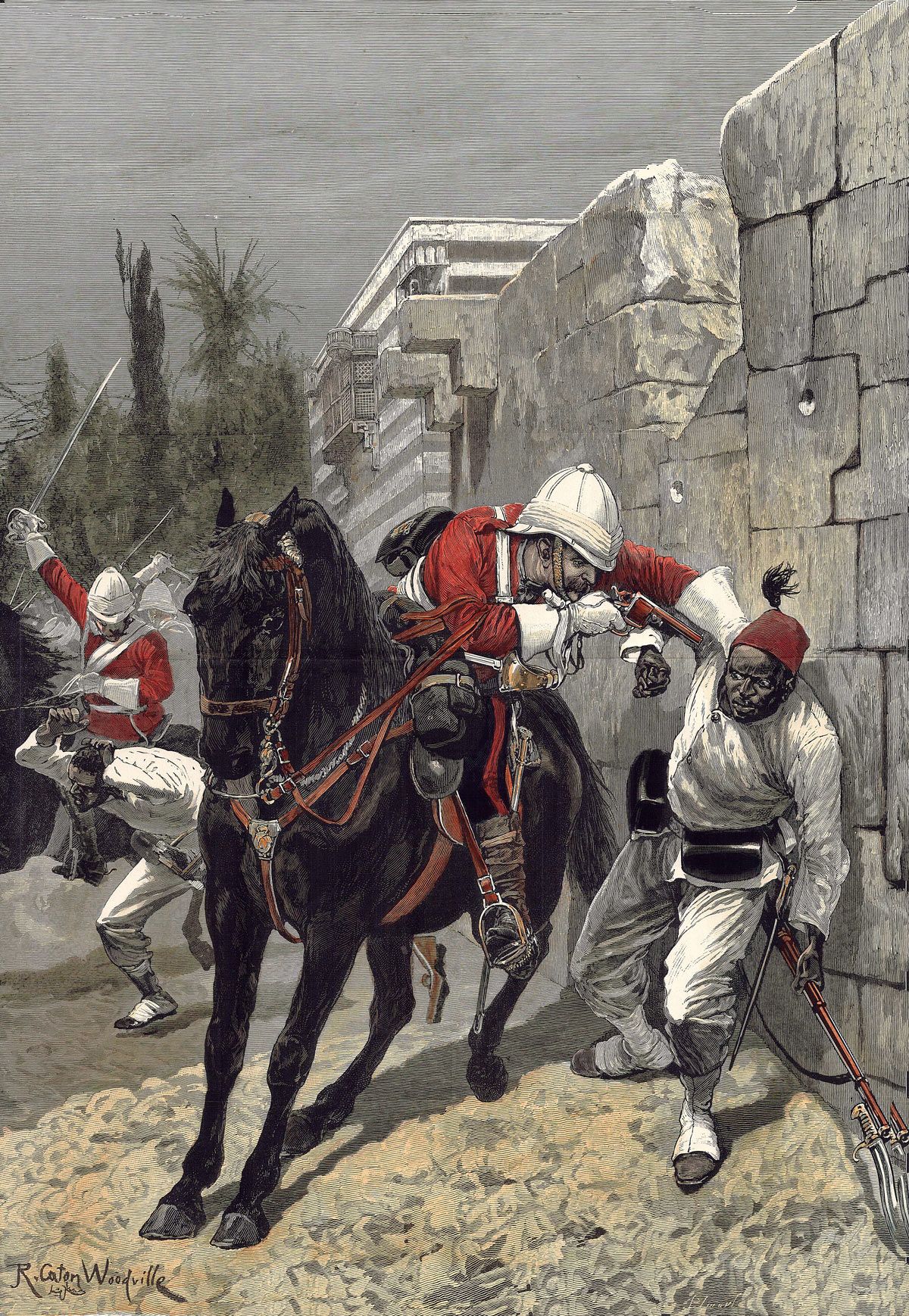 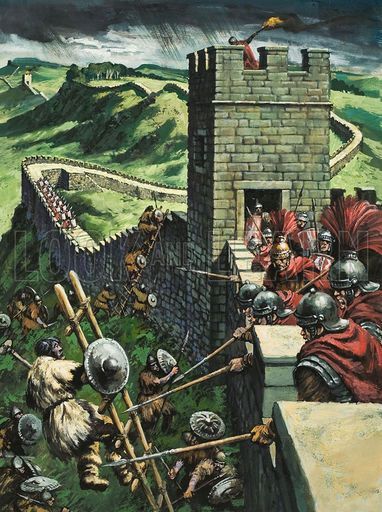 «Серце темряви»
“Дикун” vs “цивілізатор”
Умовність і крихкість цивілізації
«Зворотний бік» колоніалізму
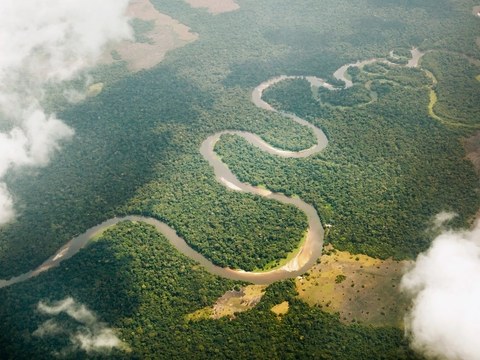 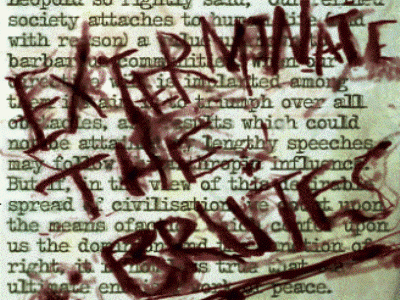 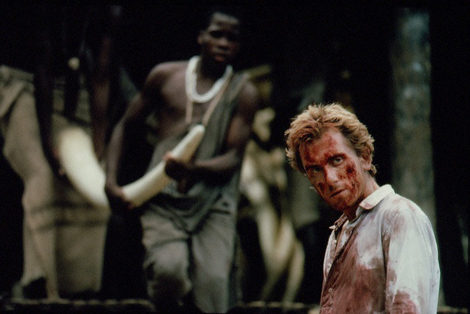 Завоевание земли – большей частью оно сводится к тому, чтобы отнять землю у людей, которые имеют другой цвет кожи или носы более плоские, чем у нас, – цель не очень-то хорошая, если поближе к ней присмотреться. Искупает ее только идея, идея, на которую она опирается, – не сентиментальное притворство, но идея. И бескорыстная вера в идею – нечто такое, перед чем вы можете преклоняться и приносить жертвы.
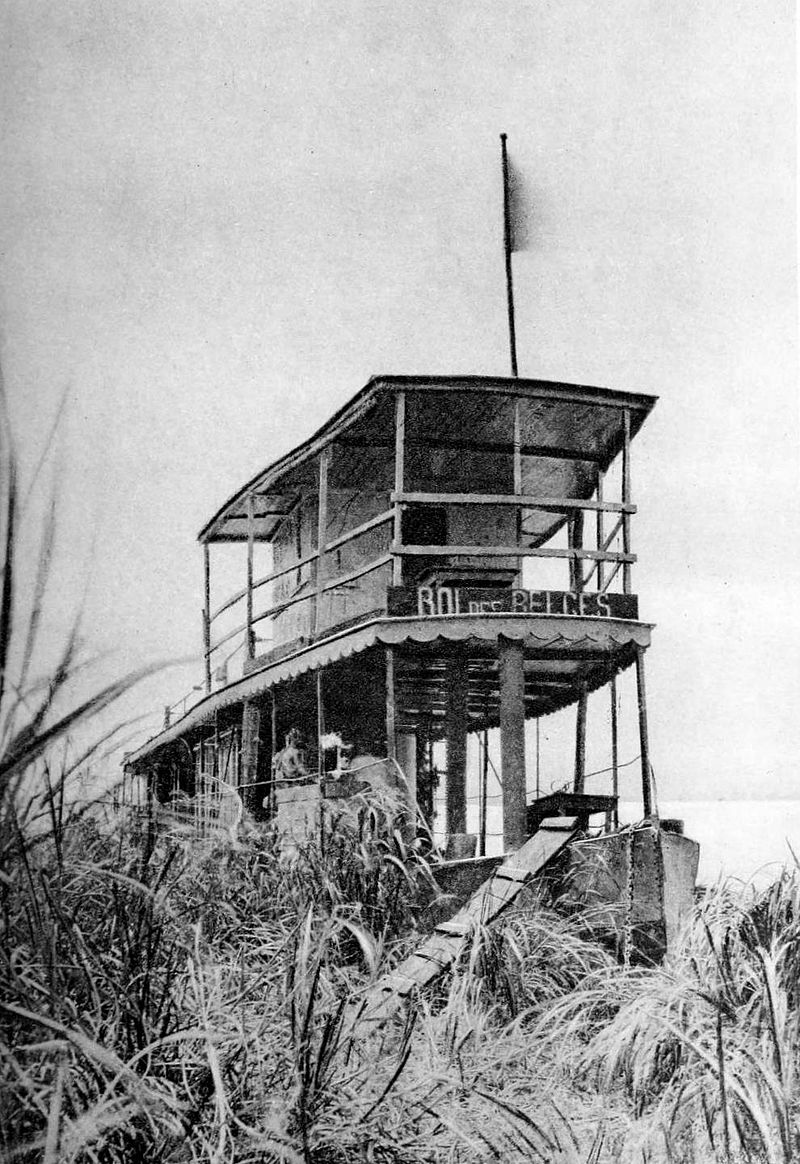 «Серце темряви»: проблематика
Колоніалізм та його наслідки
«Здичавіння»
Африка як «юнгіанський Інший» цивілізованого світу
«Виправдання зла» 
Розмаїття «темряви»
Джек Лондон (Джон Гріффіт Чейні)
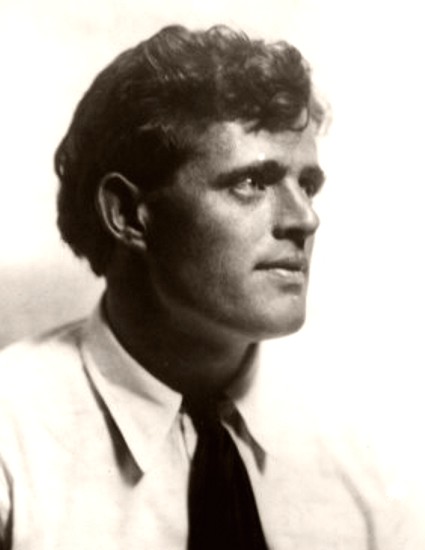 Тот
Той крокує швидше, хто крокує на самоті
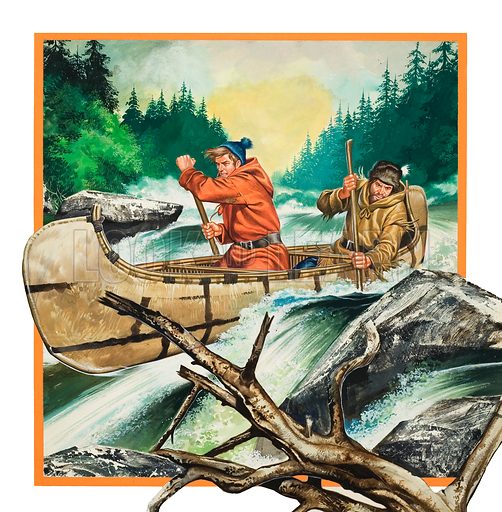 Концепція особистостіу творчості Джека Лондона
«Воля до життя»: Дарвін, Спенсер 
Вітальність
Максималізм: «To do or die» 
Клондайк як мікромодель Америки: сини Вовка, сини Лисиці, синки багатіїв
Дорослішання через ініціацію
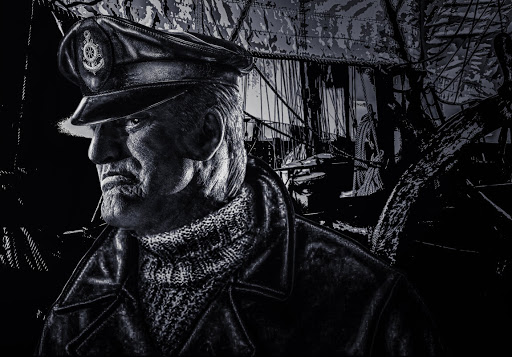 «Морський вовк»
Ніцшеанська надлюдина проти інтелектуала (Вольф Ларсен vs Гемпфрі ван Вейден)
Корабель як мікромодель соціуму
Природний та статевий відбір (стосунки героїв із Мод Брюстер)
Самогубство як перевірка «волі до життя» 
Ініціація через перевірку здатності до вбивства